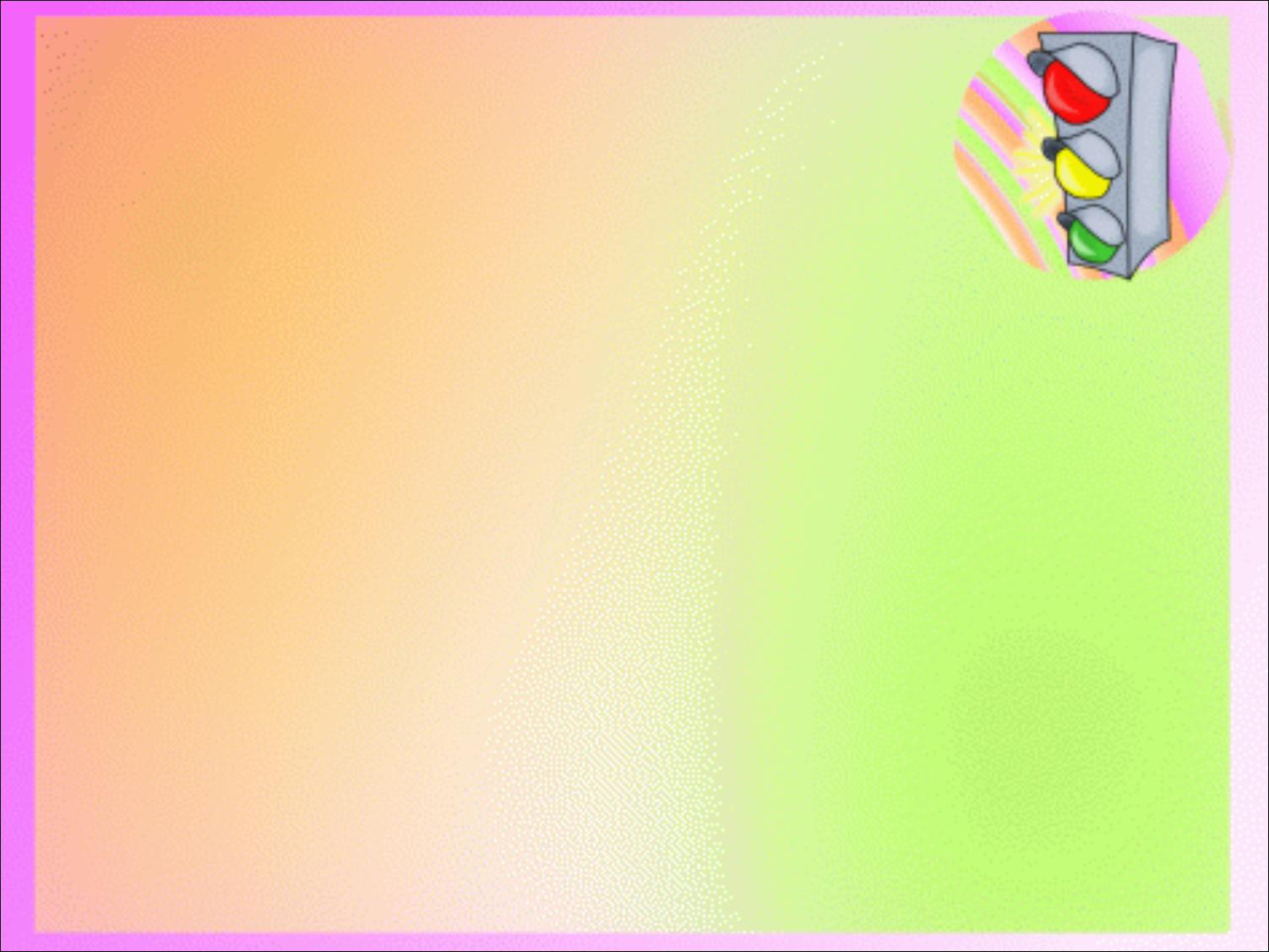 Играть опасно надороге
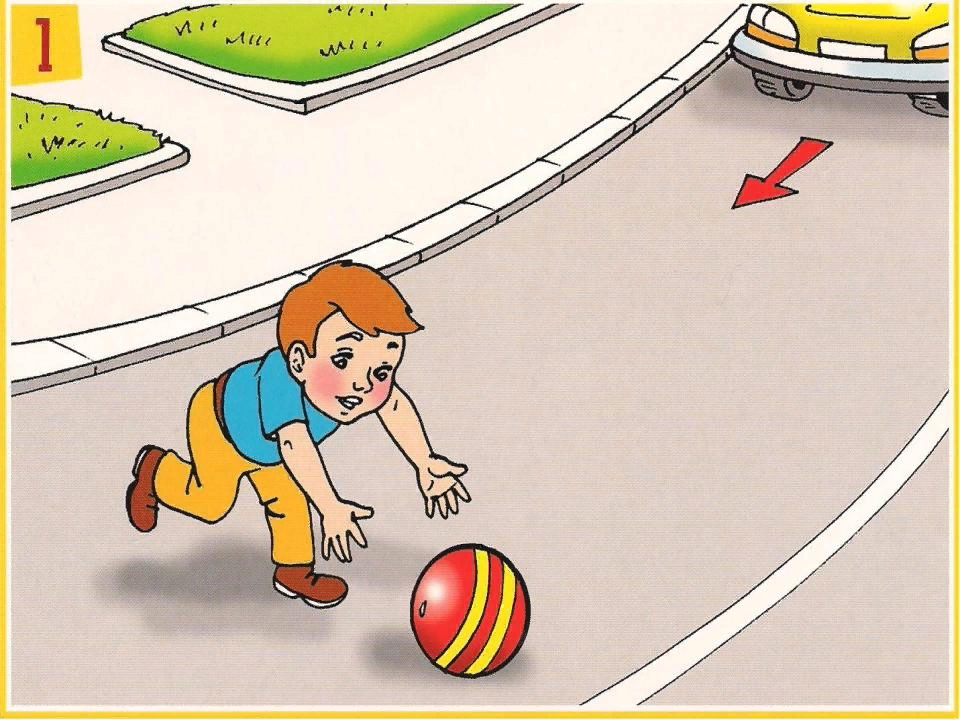 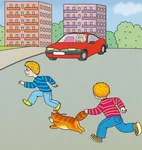 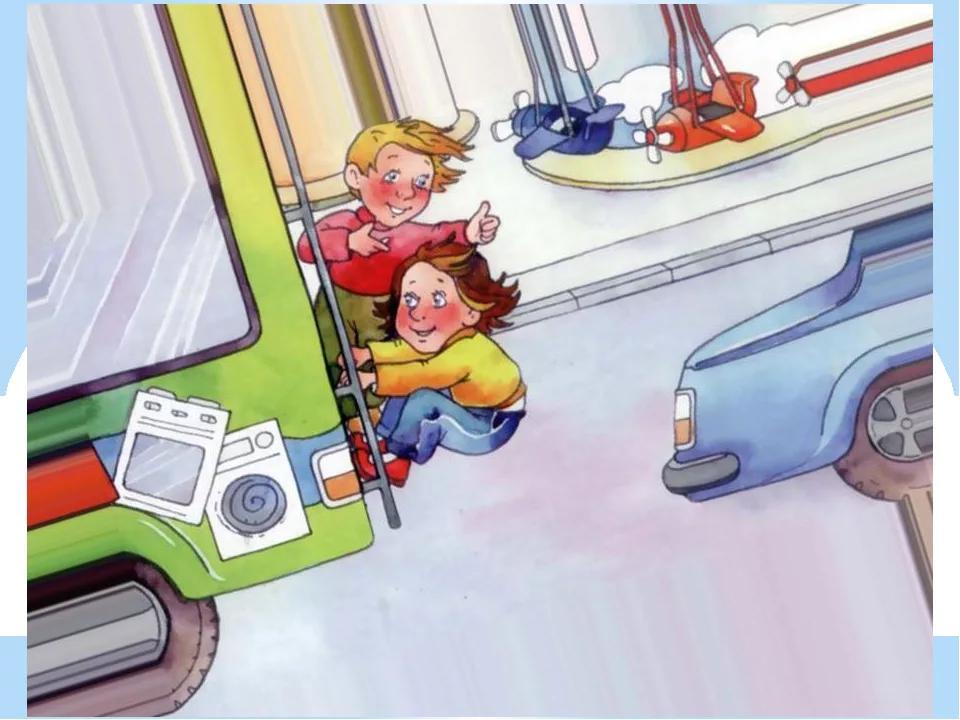 Составила: воспитатель Полуэктова И.С.
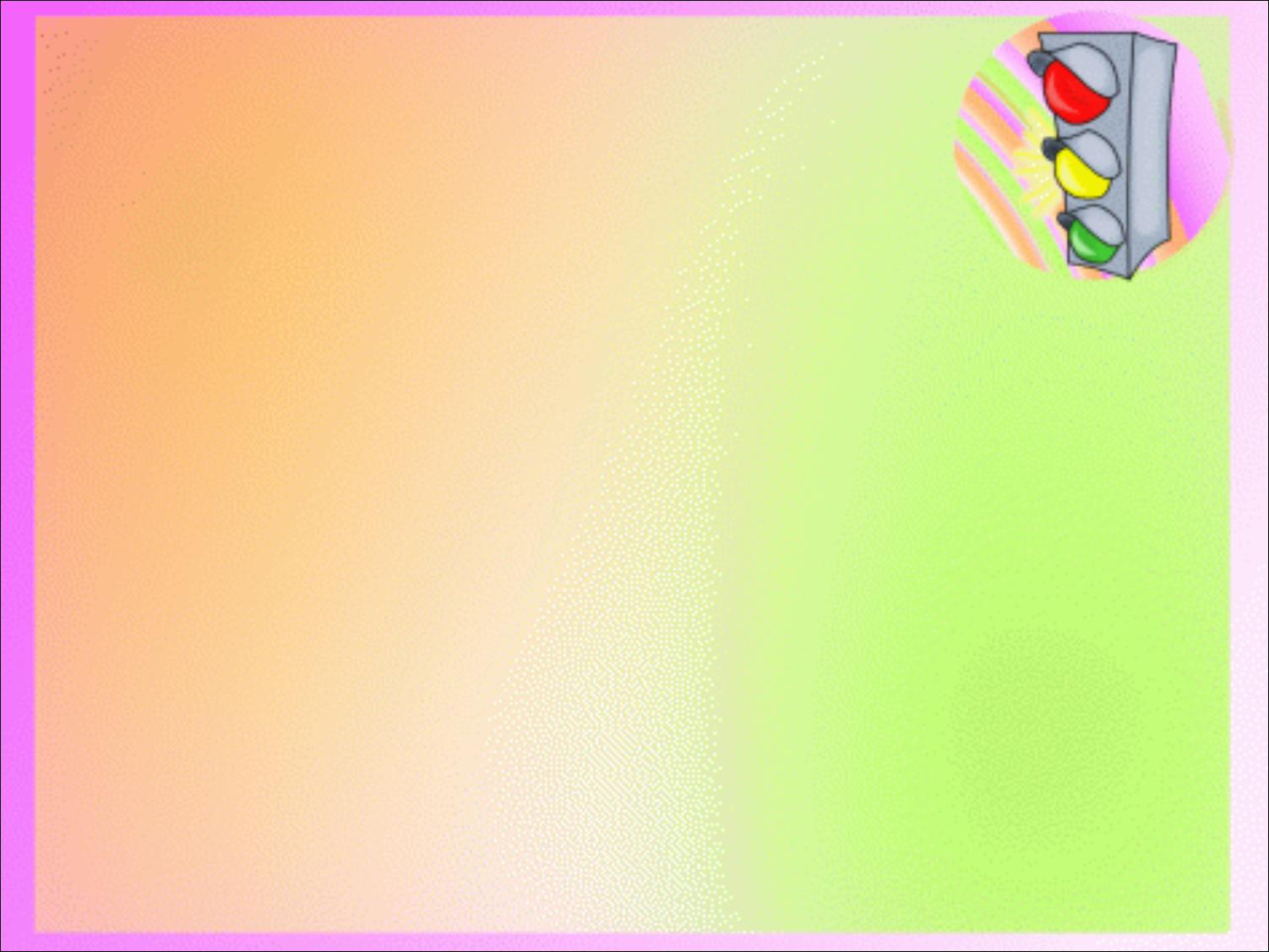 Цель:1. Рассказать об опасности игр на дороге.2. Формировать навыки безопасного поведения.3. Развивать внимательность. 4. Воспитывать законопослушного гражданина.
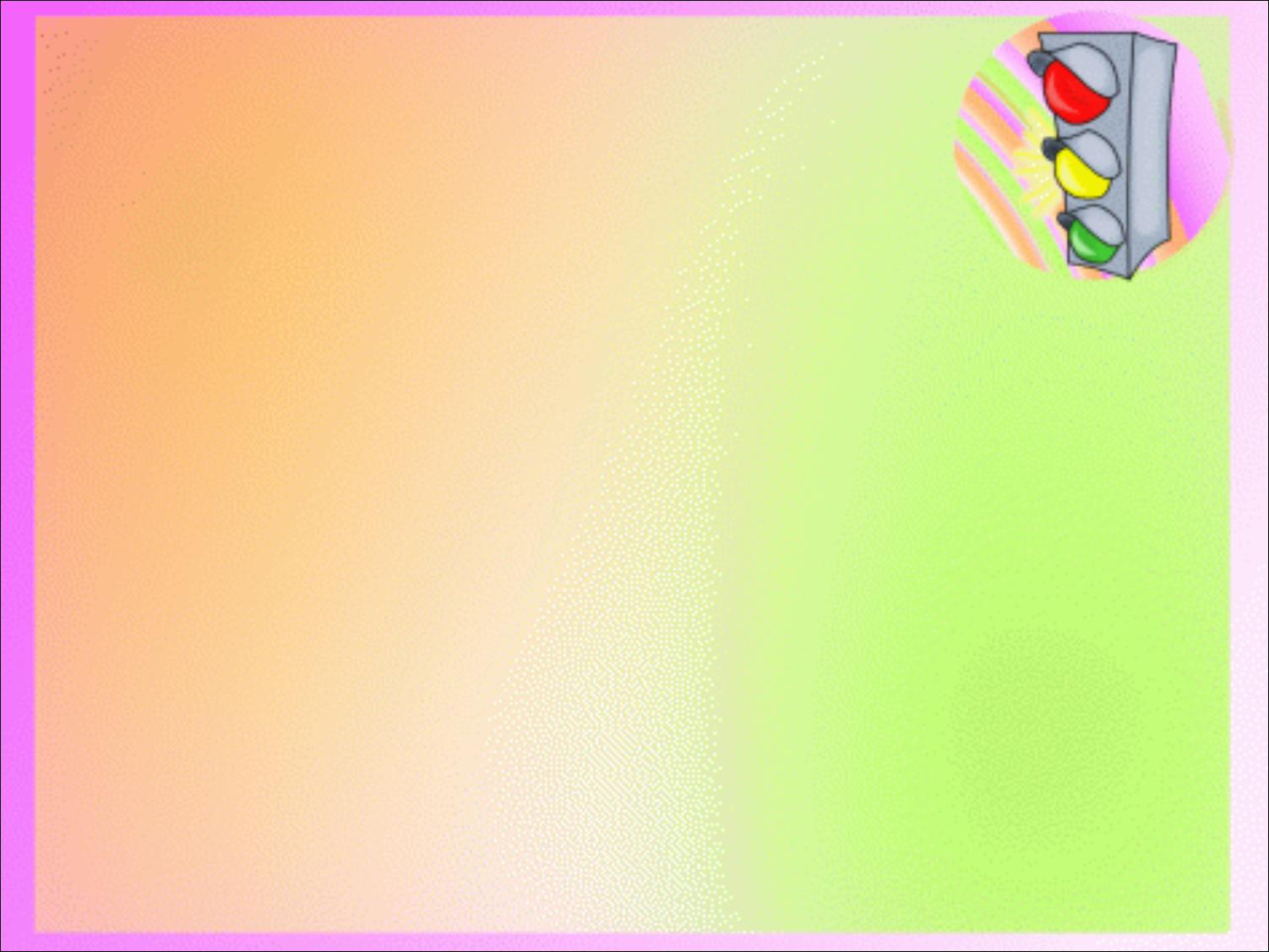 Игра в мячВыберите безопасное и опасное место для игр.
Опасно
Безопасно
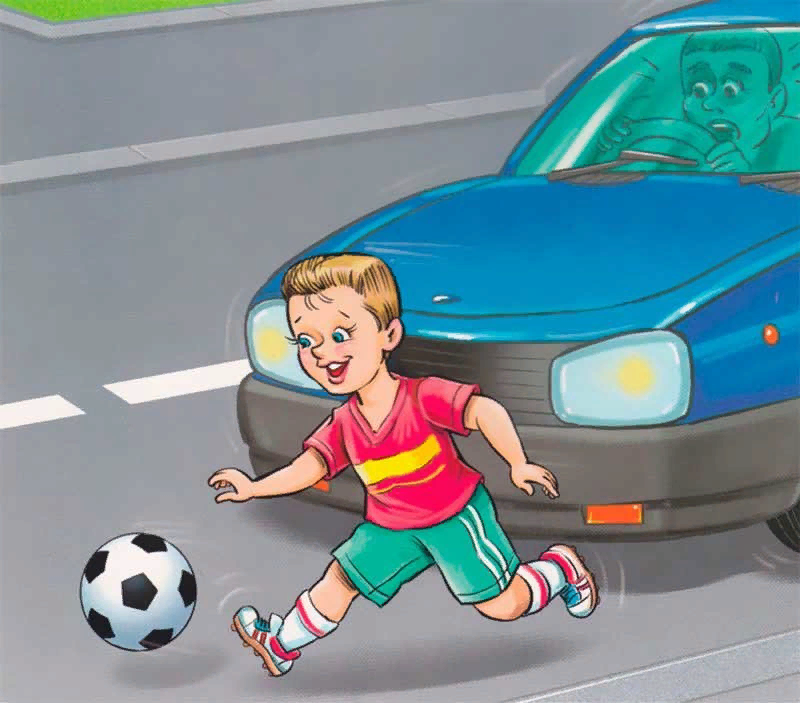 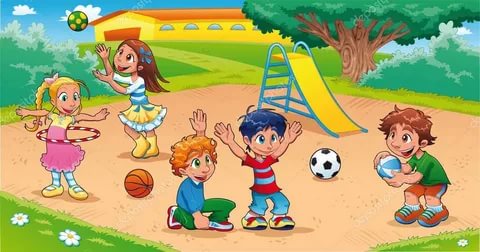 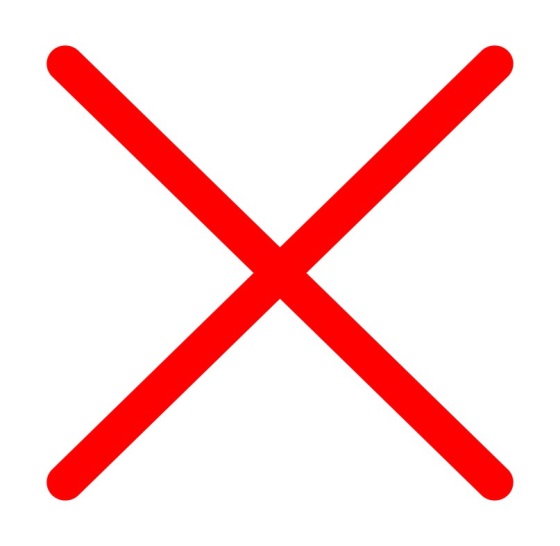 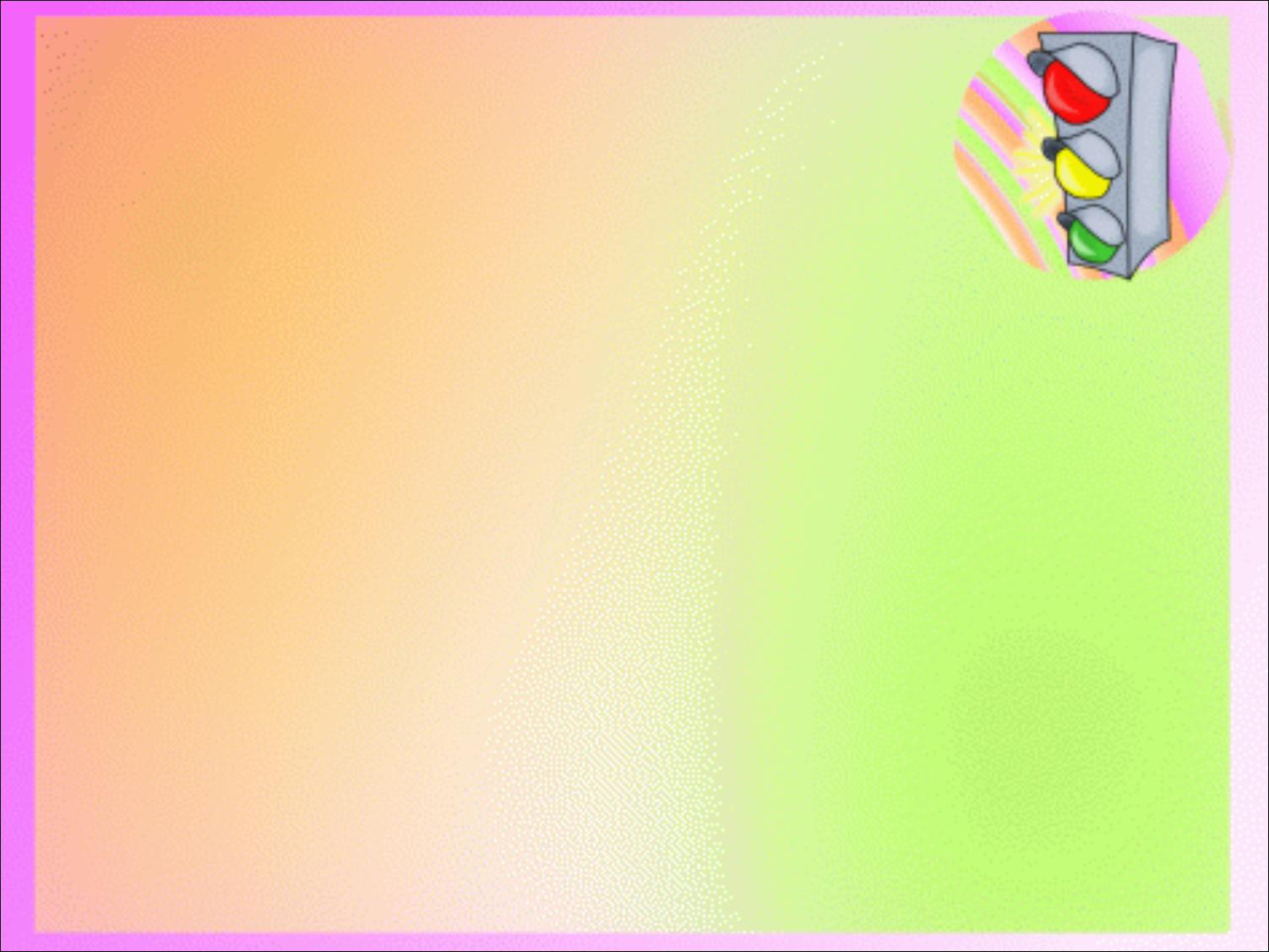 Катание на роликахВыберите безопасное и опасное место для игр.
Опасно
Безопасно
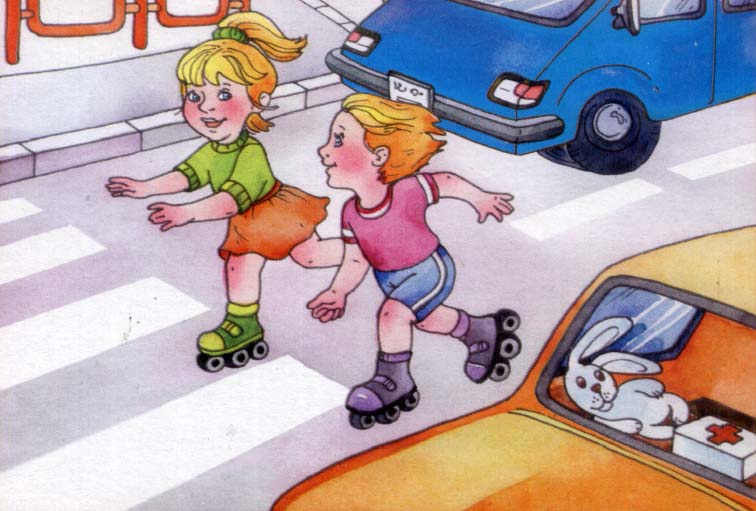 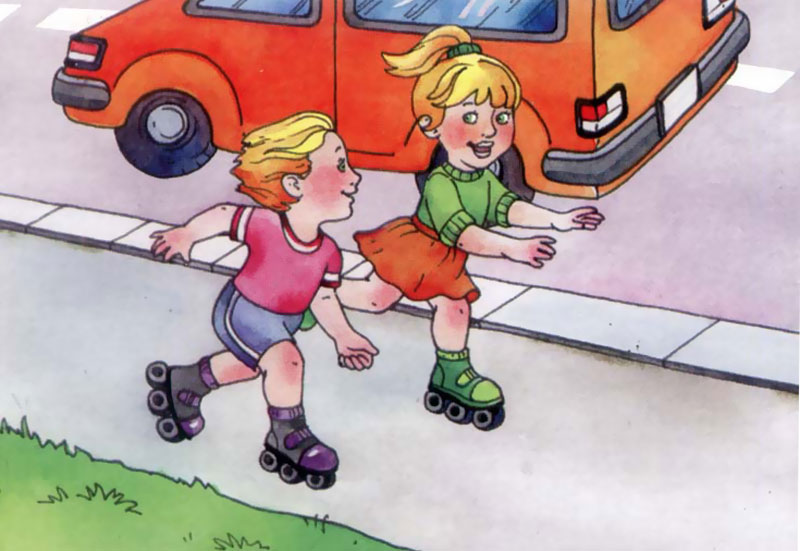 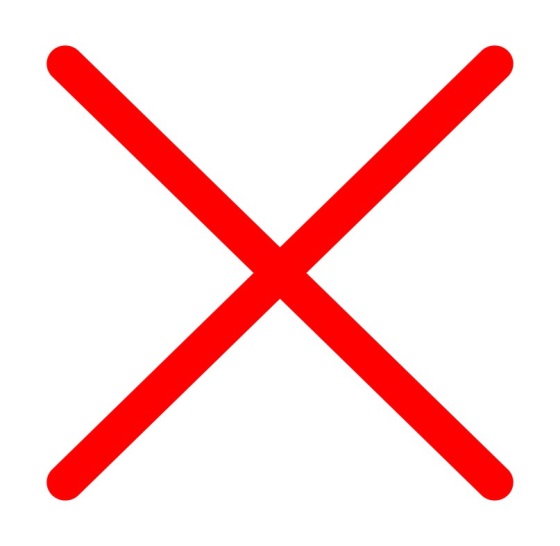 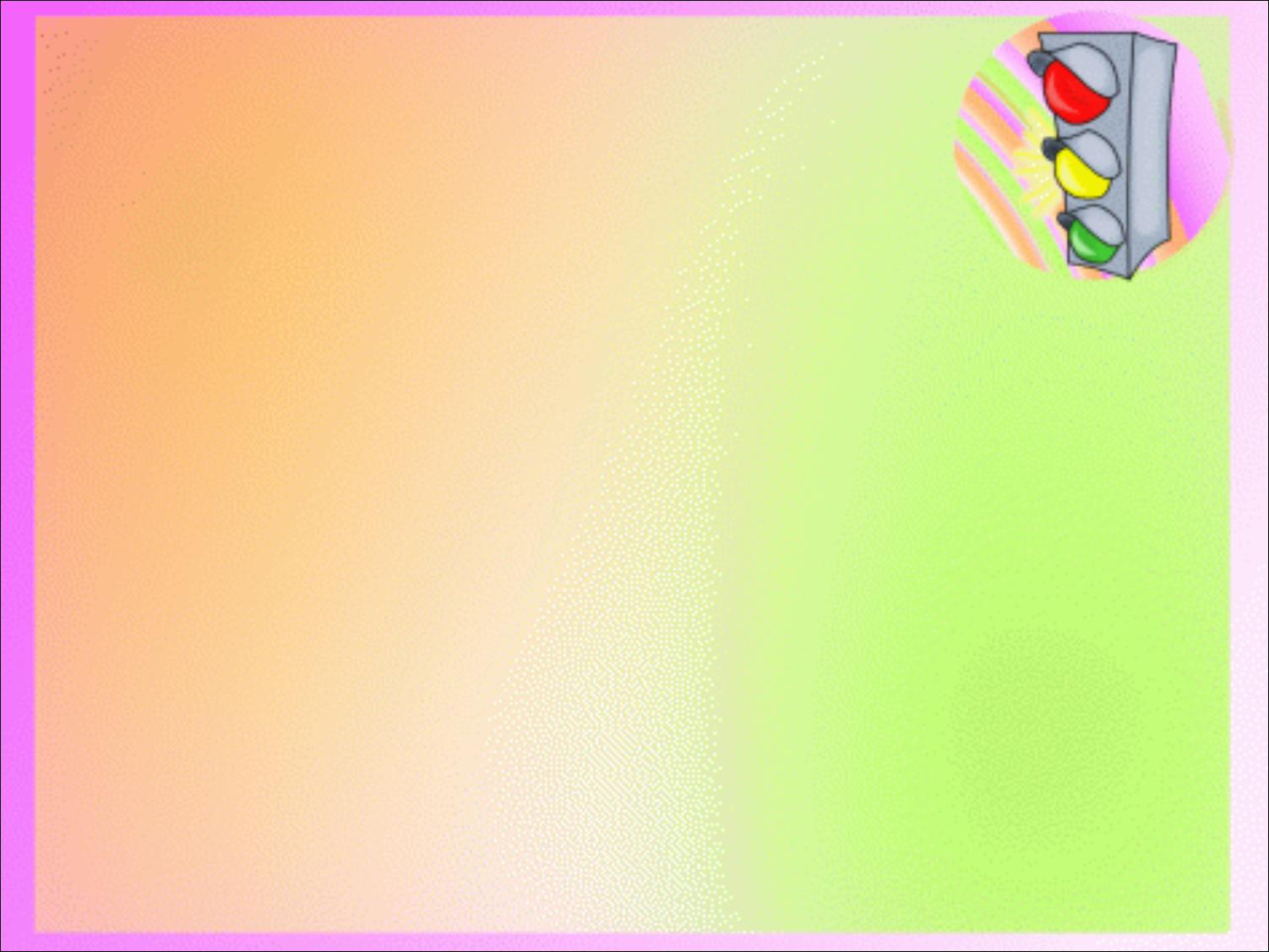 Катание на санкахВыберите безопасное и опасное место для игр.
Безопасно
Опасно
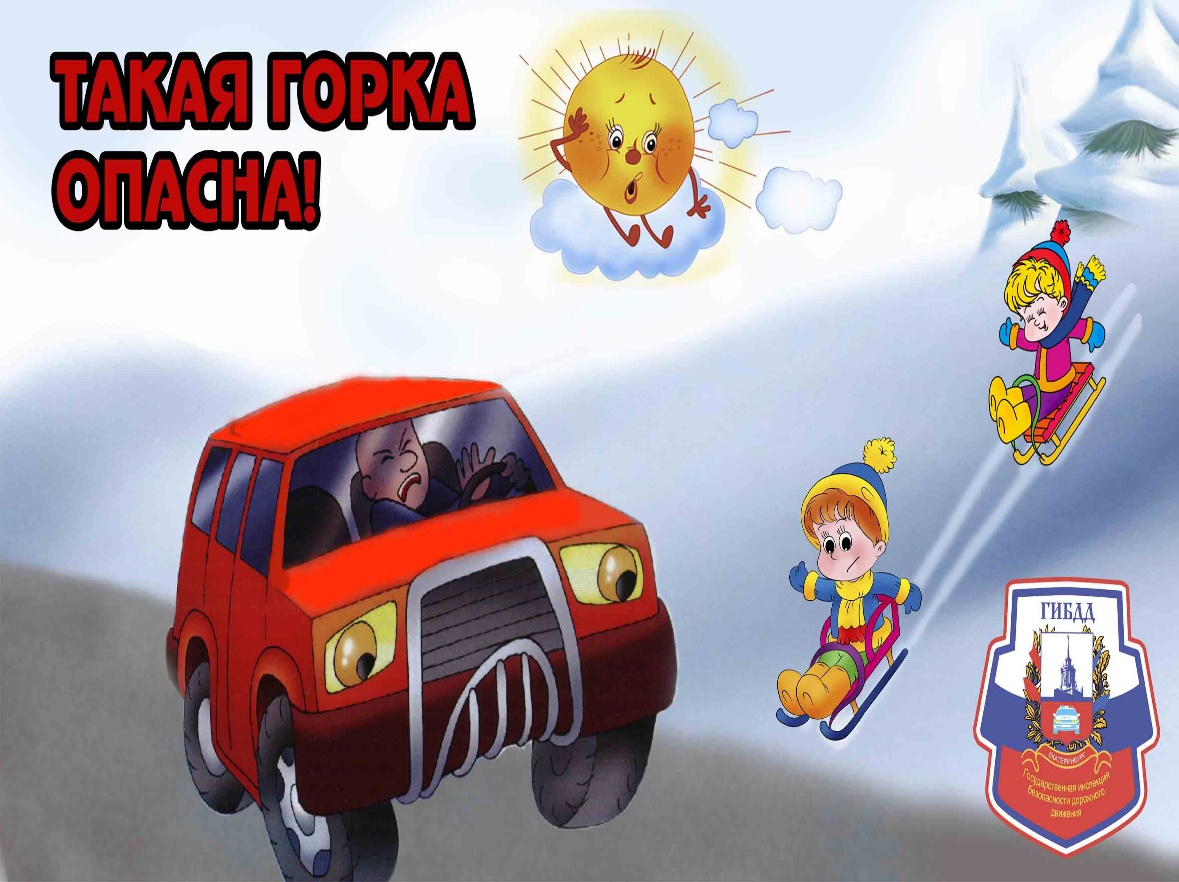 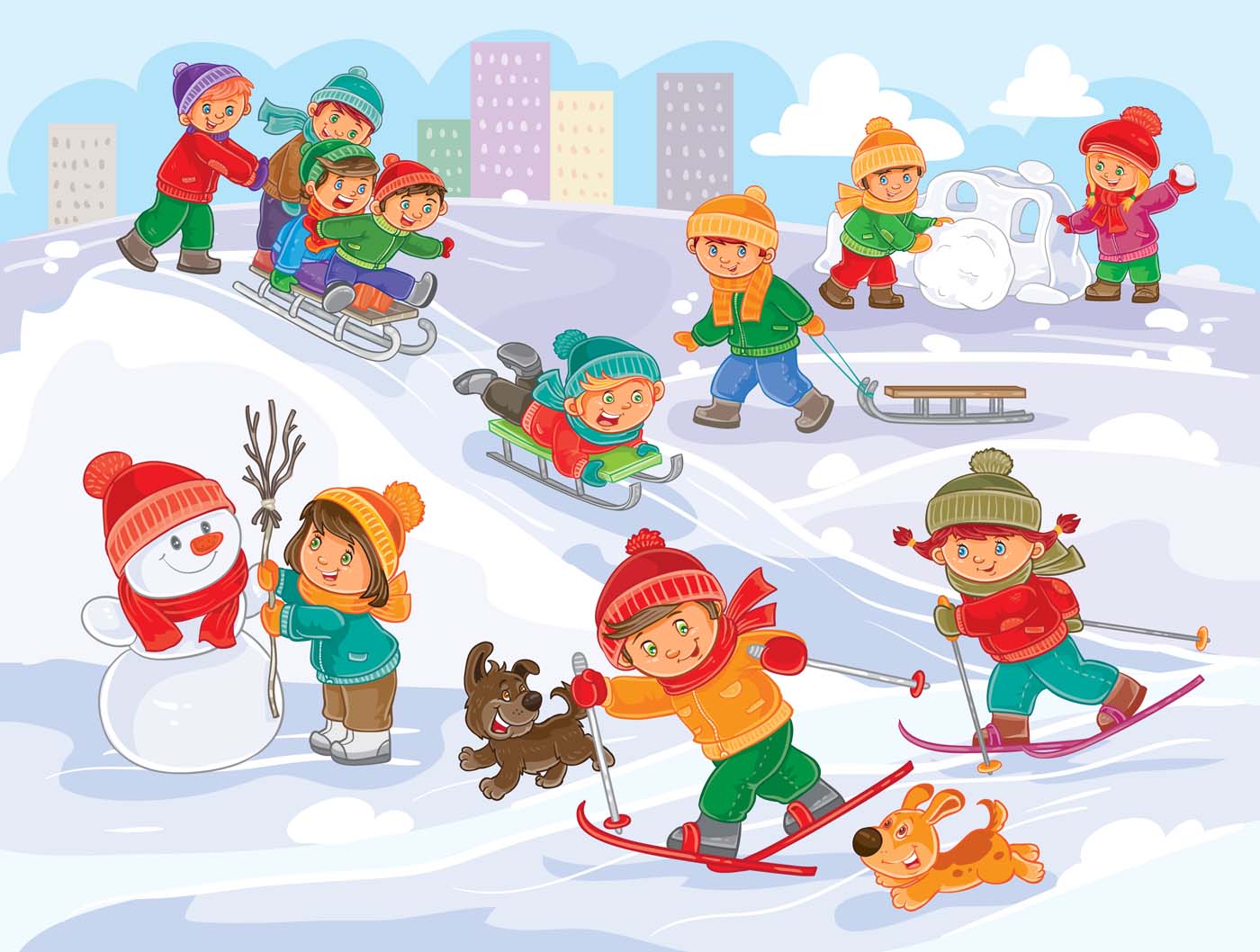 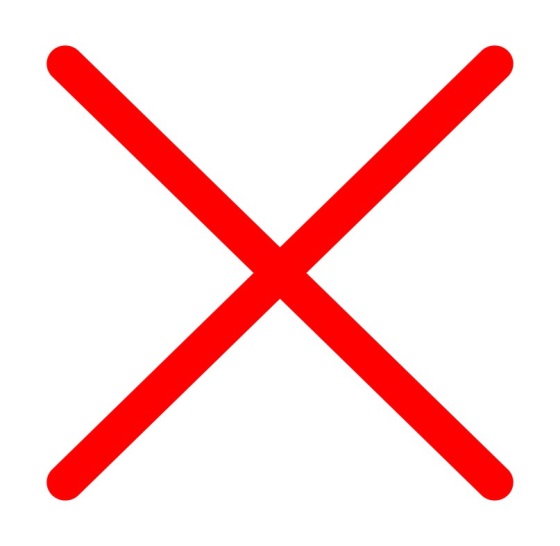 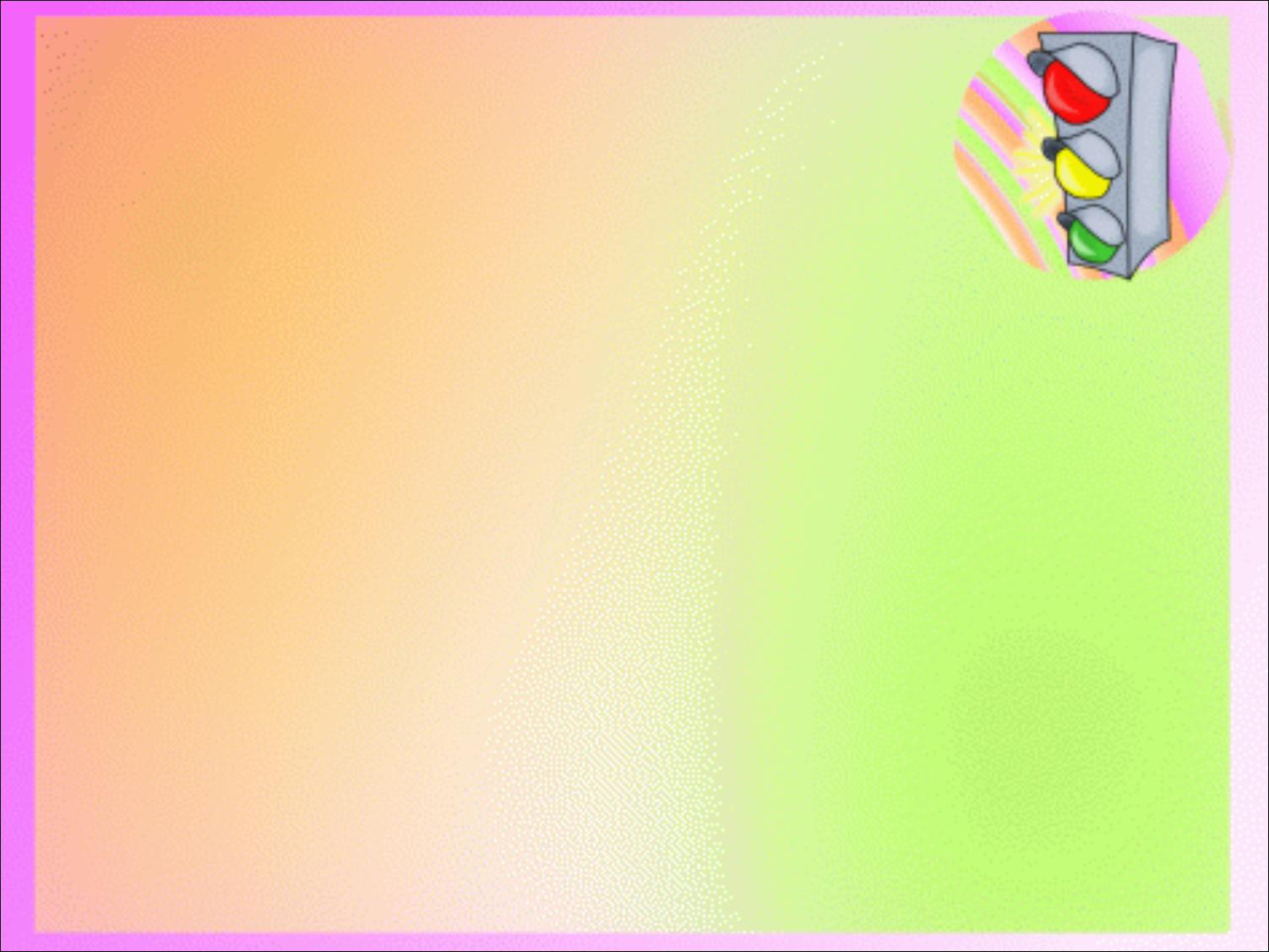 Катание на велосипедеВыберите безопасное и опасное место для игр.
Опасно
Безопасно
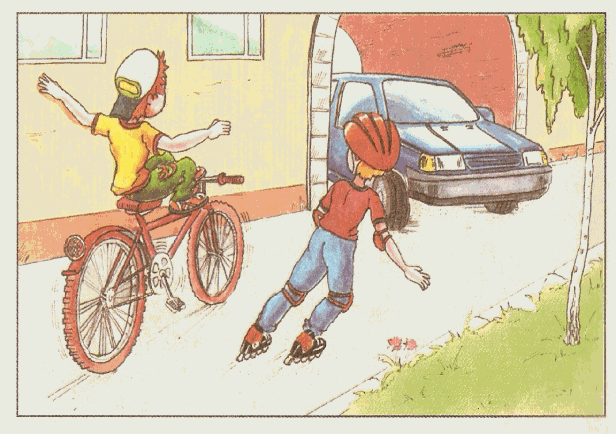 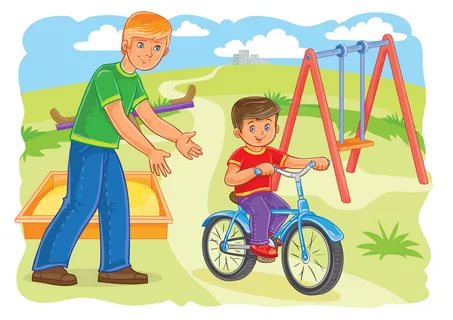 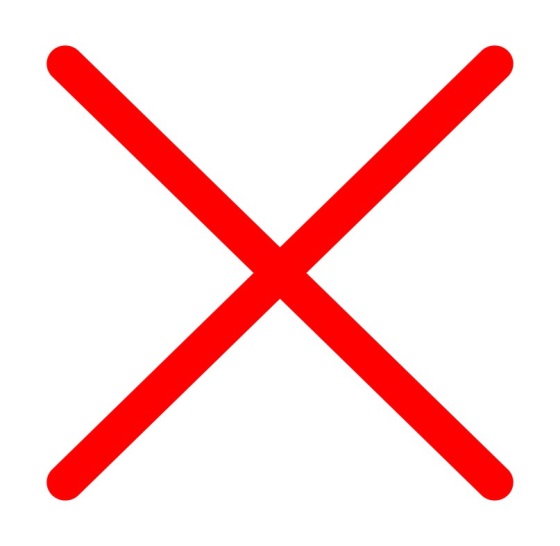 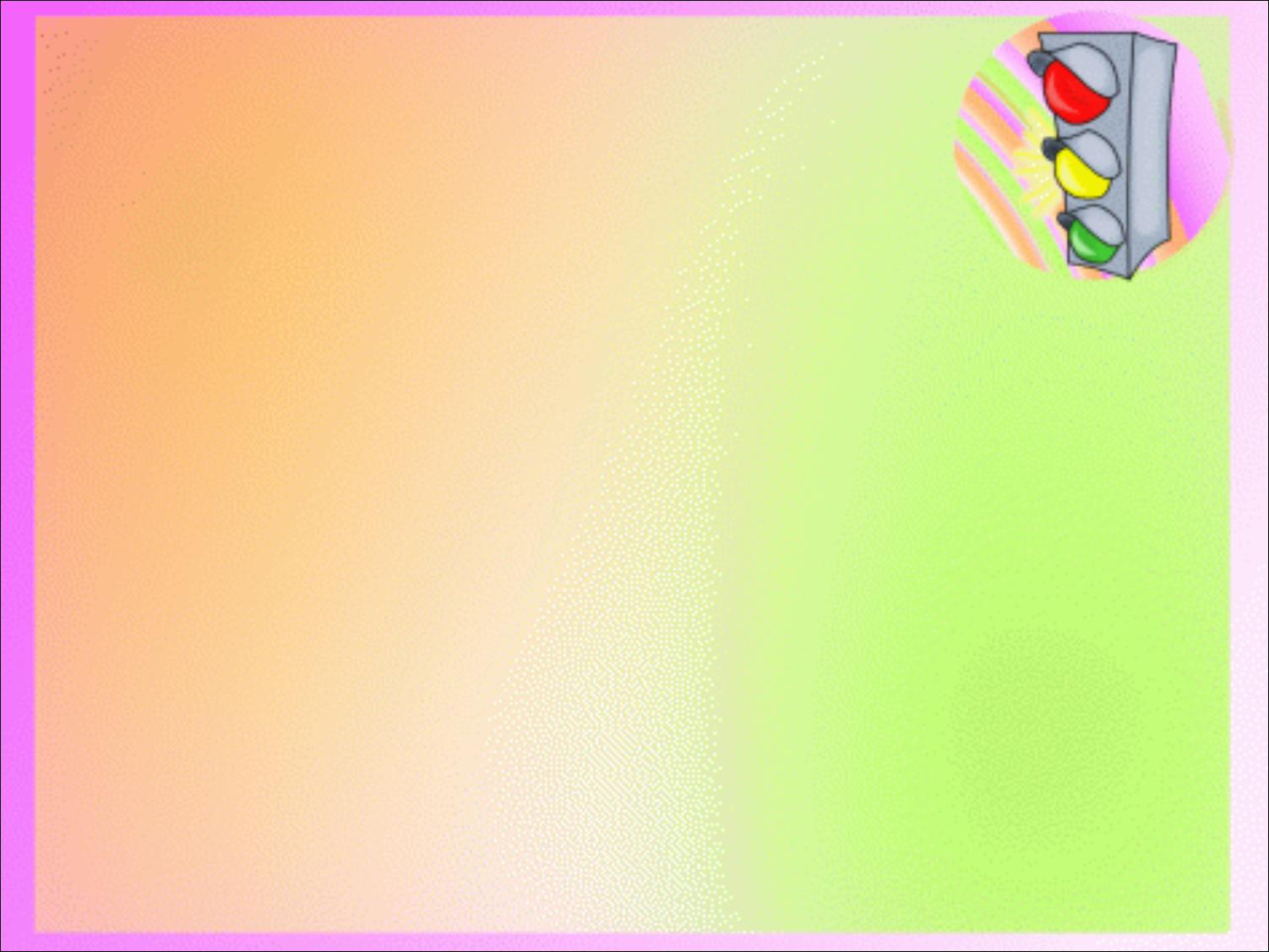 Безопасные места для велосипедистов
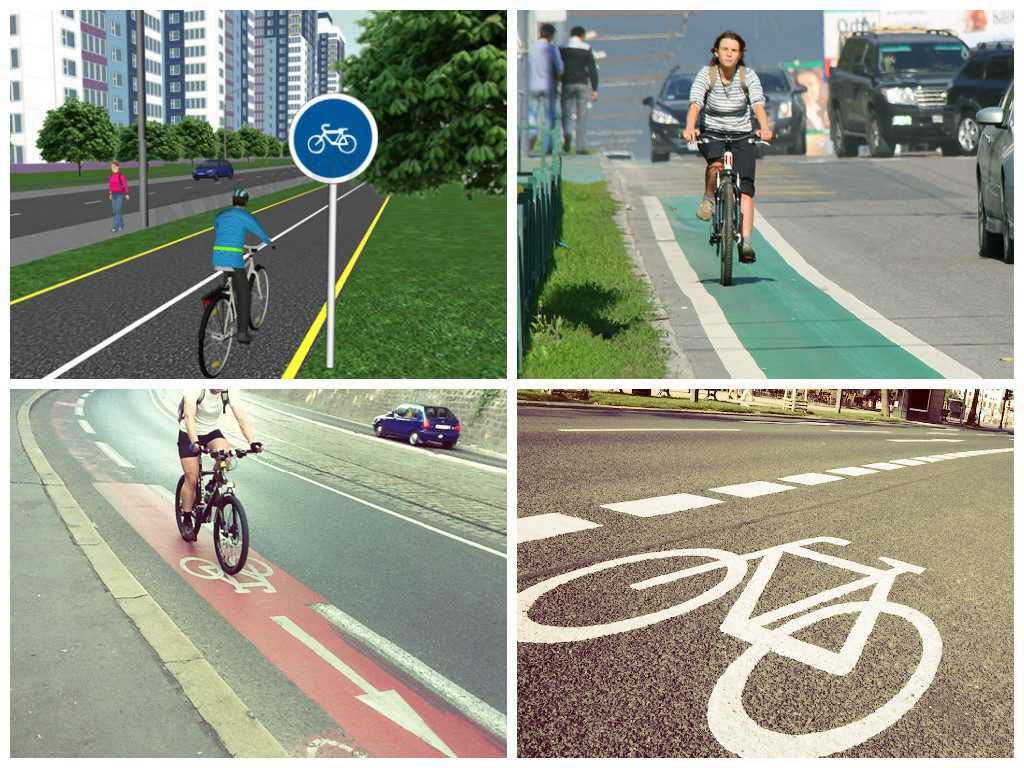 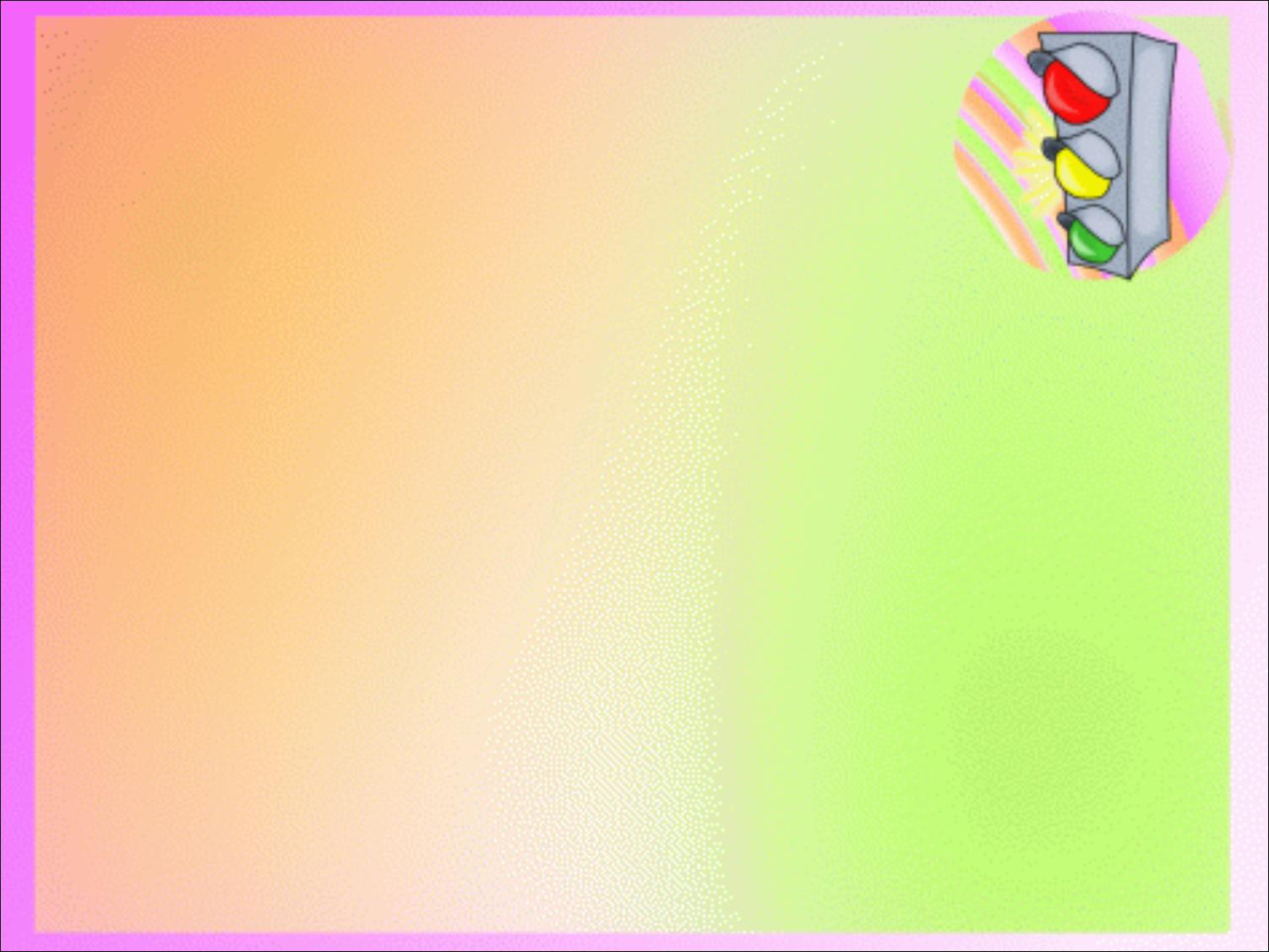 Безопасные места для игр
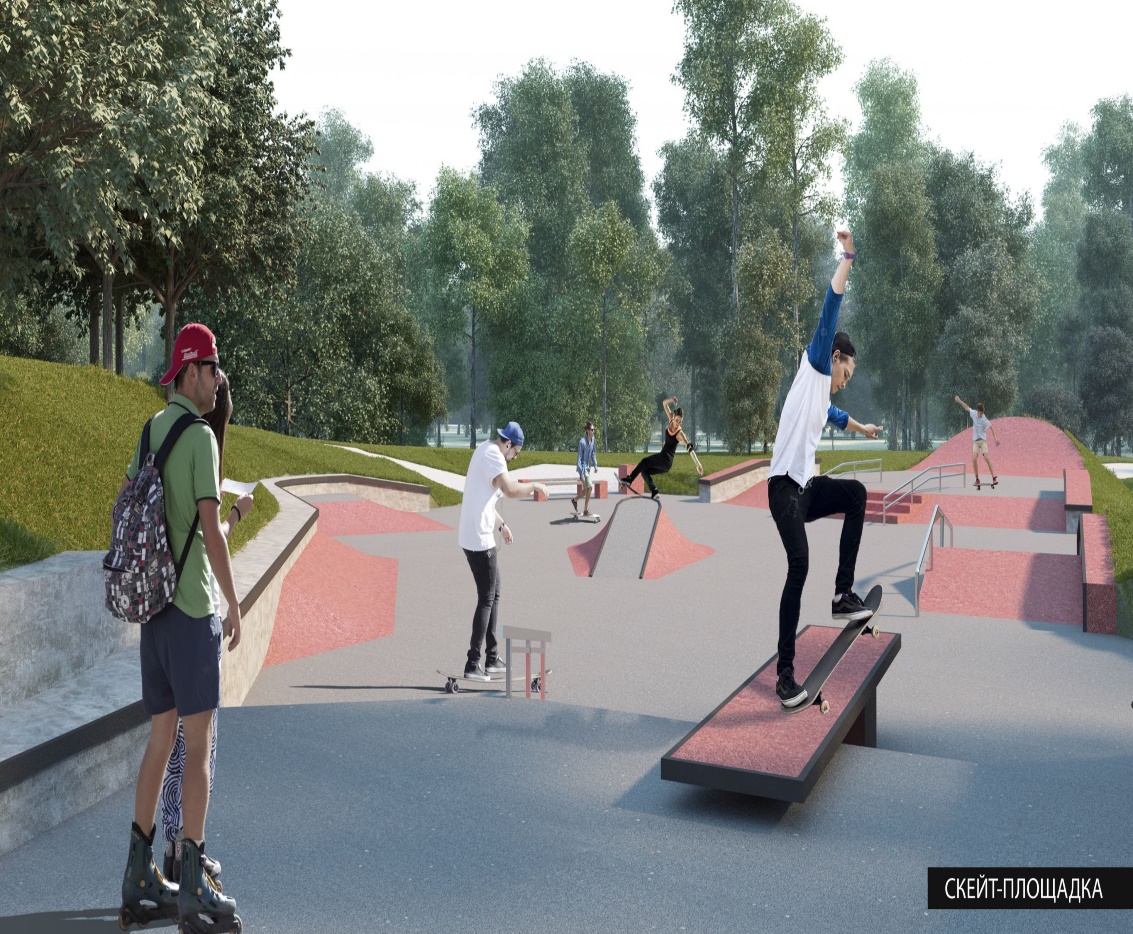 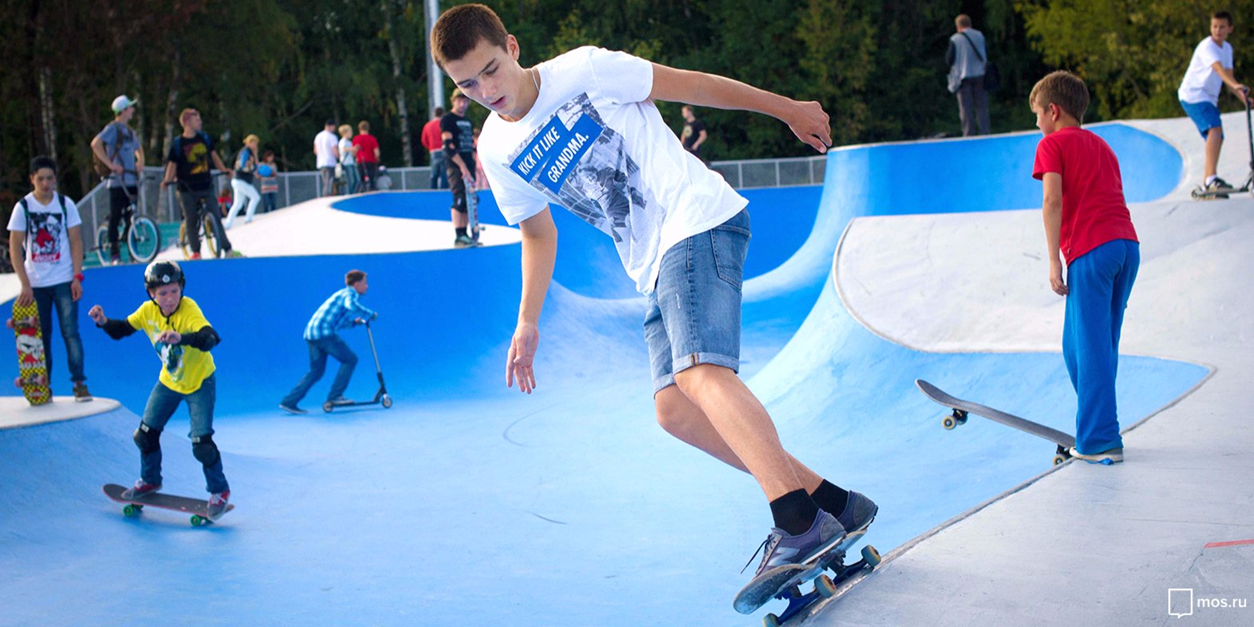 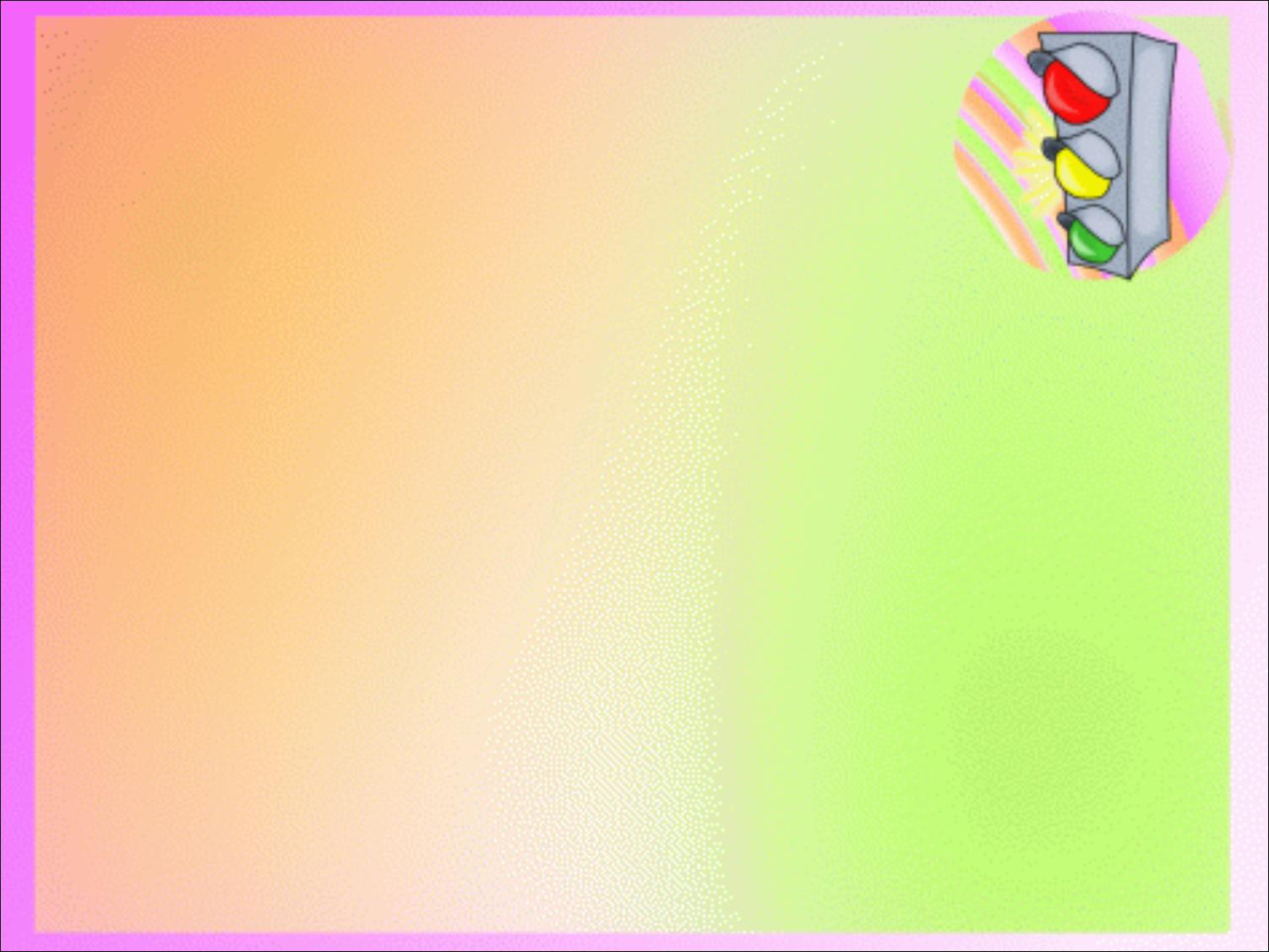 Безопасные места для игр
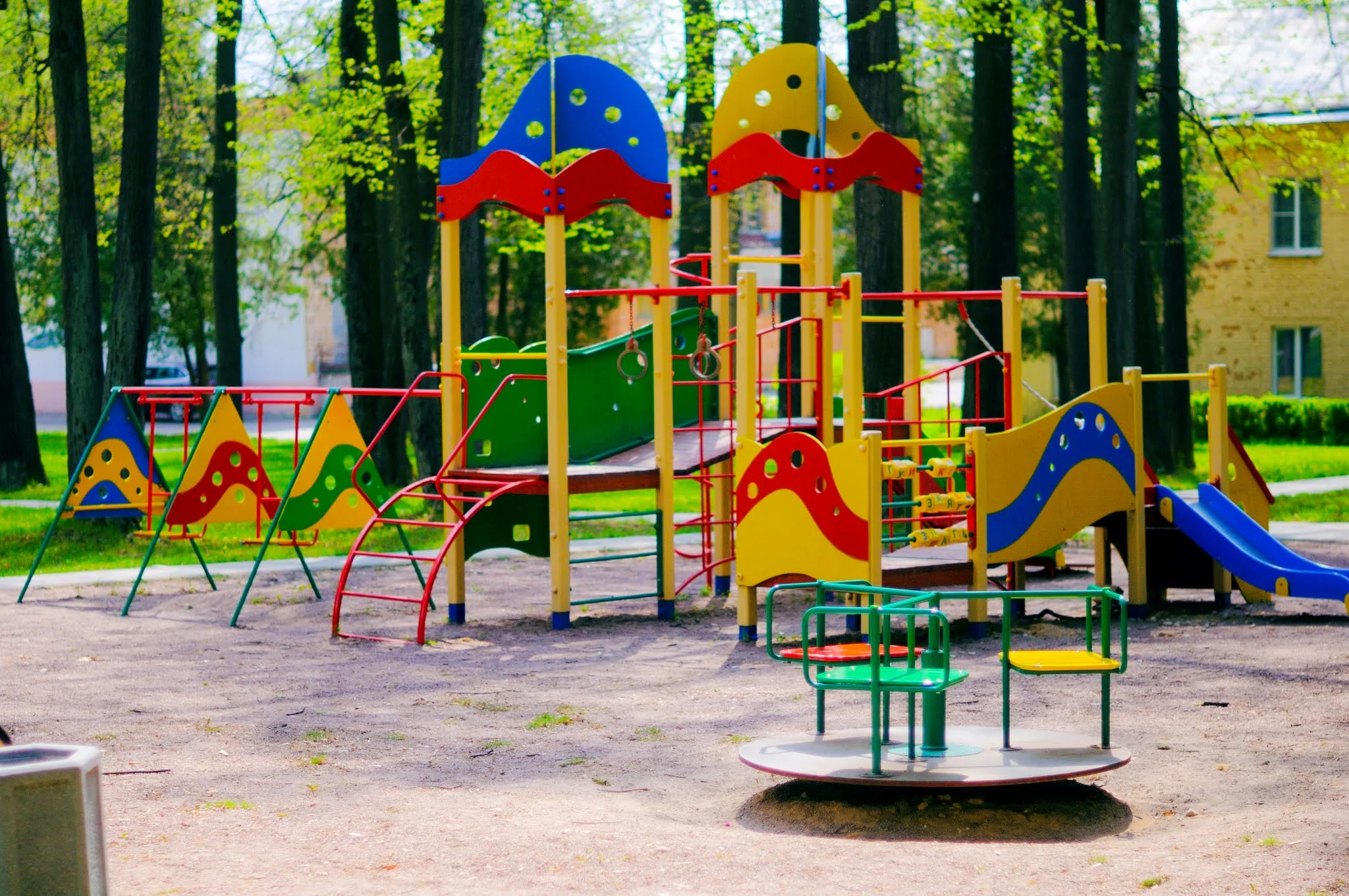 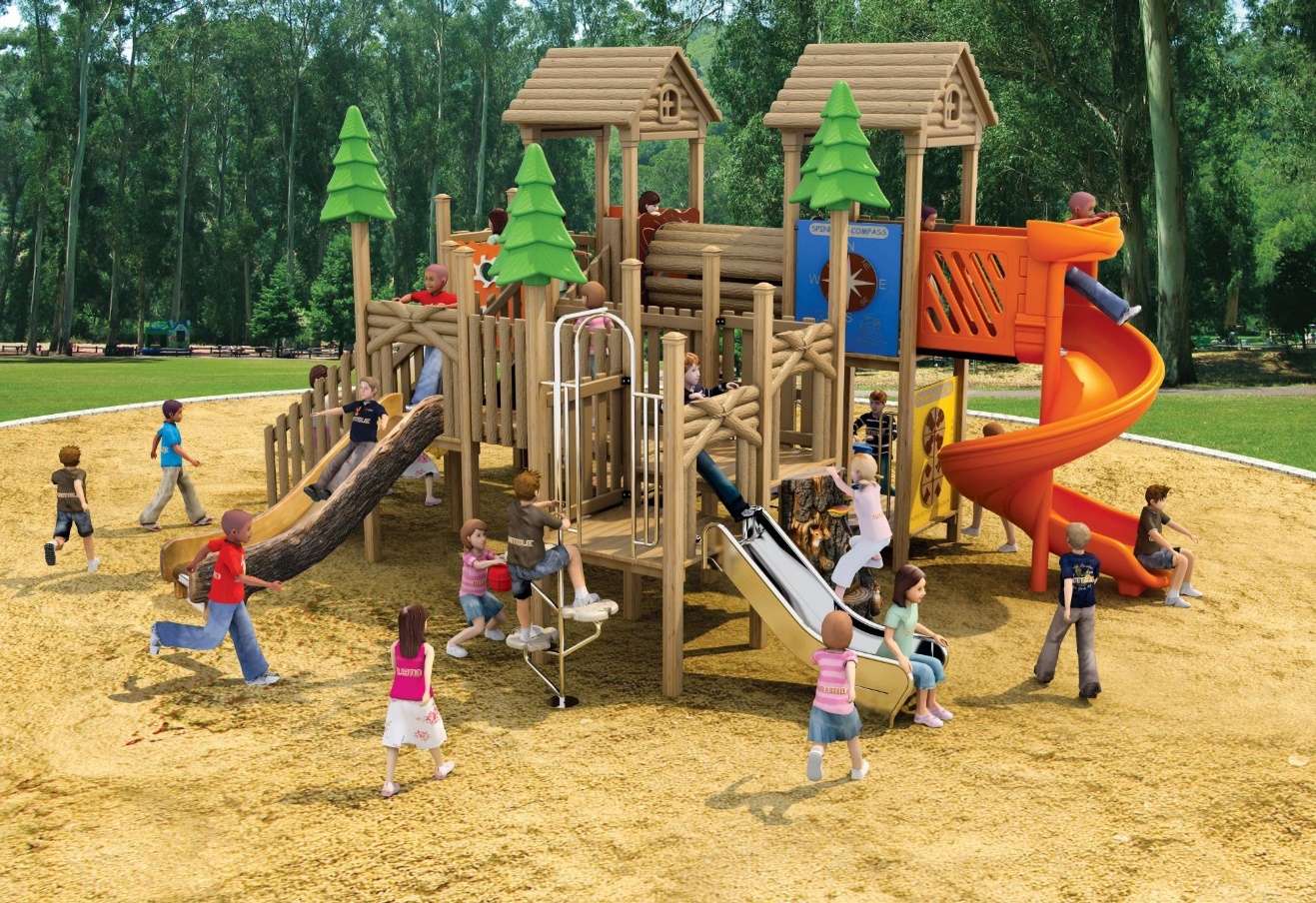